PERSONEELSMANAGEMENT PPT 8

Onderdeel : communicatie
PPT 8 : communicatie
GEBASEERD OP CPS – aandacht aan taal.
Hoeveel Proces van de woorden moet je kennen?
WAAR STAAT HIER? (60%)

We moeten - , zei een - uit Singapore tegen - . 
We hebben geen - meer. Singapore is maar - - - 
met een - - -. We - met - - dat we niet - kunnen. 
- - ik - een - met een - aan - -, het - er -. 
Voor de - mensen is dit nog - de - - van - , maar 
dat is een niet meer te - - geworden.
PPT 8 : communicatie
GEBASEERD OP CPS – aandacht aan taal.
Hoeveel Proces van de woorden moet je kennen?
WAAR STAAT HIER? (80%)

We moeten -, zei een - uit Singapore tegen me. 
We hebben geen - meer. Singapore is maar een 
klein - met een sterk groeiende bevolking . We - 
met zo’n - dat we niet anders kunnen. - - ik - 
een huis met een - aan beide - , het liefst er -. 
Voor de meeste mensen is dit nog steeds de - 
wijze van wonen, maar dat is een niet meer te - 
- geworden.
PPT 8 : communicatie
GEBASEERD OP CPS – aandacht aan taal.
Hoeveel Proces van de woorden moet je kennen?
WAAR STAAT HIER? (100%)

We moeten omhoog, zei een architect uit Singapore tegen me. We hebben geen ruimte meer. Singapore is maar een klein eiland met een sterk groeiende bevolking. We kampen met zo’n ruimtegebrek dat we niet anders kunnen. Net zoals ik wil iedereen een huis met een tuin aan beide zijden, het liefst er omheen. Voor de meeste mensen is dit nog steeds de ideale manier van wonen, maar dat is een niet meer te realiseren droom geworden.
PPT 8 : communicatie
OEFENING : 
Maak een keuze :
Zomer of winter
Pieken of dalen
Groen of blauw
Tennisracket of ballen
Lamp of tl verlichting

EN HOE ZIET DE KERSTBOOM ER UIT?

Conclusie : Als je niet communiceert wat je wil (visie), gaan mensen vreemde keuzes maken ( en raken vertwijfeld )
PPT 8 : communicatie
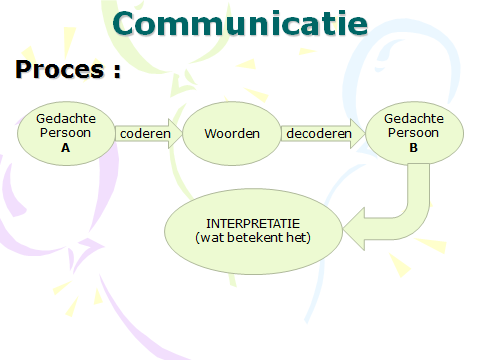 PPT 8 : communicatie
Bedenk dat :
Communicatie wordt bepaald door :
> 50% houding, gebaren, ed
> 35% toon, tempo
10% woorden.

De eerste seconden bepalend zijn hoe je over de ander denkt.
Lichaamstaal bepaalt voor een groot deel het succes.
Open contact ( aankijken, open hand ) houdt het gesprek open.
Er ligt vaak een boodschap onder de boodschap ( wat wil iemand nu echt zeggen )
Wat :  inhoud / feiten. De hoe : wijze waarop / emotie.
Let op vaagheden : “zij doen het niet goed”, “ik doe dat zo meteen”, “het is nooit goed geregeld”
PPT 8 : communicatie
Let op :
Probeer regelmatig samen te vatten
Stel vragen om vast te stellen of jet het goed begrijpt
Luister actief ( dus niet ondertussen iets anders doen )
Vragen over het waarom komen negatief over en drukken ander in verdediging.
Te veel vragen stellen, leidt tot een antwoord op de laatste vraag
Non verbale communicatie van de ander zegt meer dan woorden.
Communicatie
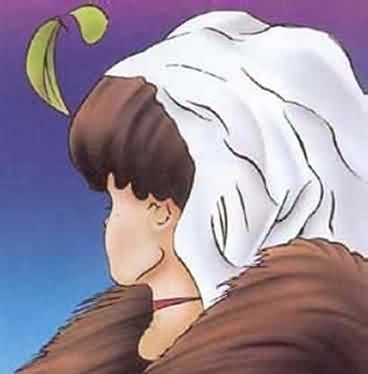 PPT 8 : communicatie
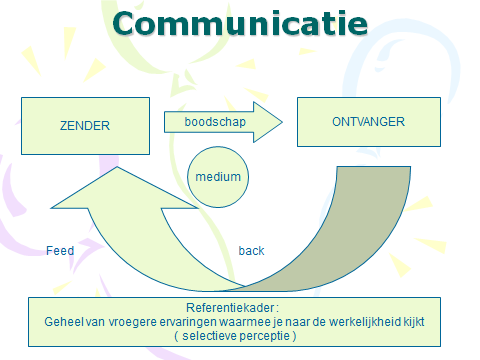 PPT 8 : communicatie
Mondeling / schriftelijk

Mondelinge communicatie :
Snel
Directe terugkoppeling
Reactie mogelijk op non verbale signalen

Schriftelijke(communicatie) :
Ligt vast ( dus bewijslast )
Grote groep te bereiken
PPT 8 : communicatie
VERGADEREN  / WERKOVERLEG :
PPT 8 : communicatie
VERGADERINGEN.
Convocatie : uitnodiging
Opening en vaststellen
Notulen vorige keer
Inkomende stukken / mededeling
……
……
…..
Rondvraag (??)
Afsluiting
ROL VOORZITTER :
Zorgt voor agenda / convocatie
Bewaakt tijd
Bekijkt of iedereen aan bod komt
Licht agendapunt toe (en geeft aan wat doel is)
Houdt het zakelijk
Vat samen ( elk punt )
PPT 8 : communicatie
VERGADERINGEN.
Convocatie : uitnodiging
Opening en vaststellen
Notulen vorige keer
Inkomende stukken / mededeling
……
……
…..
Rondvraag (??)
Afsluiting
ROL VOORZITTER :
Zorgt voor agenda / convocatie
Bewaakt tijd
Bekijkt of iedereen aan bod komt
Licht agendapunt toe (en geeft aan wat doel is)
Houdt het zakelijk
Vat samen ( elk punt )
PPT 8 : communicatie